일본어와 일본문화
일본의 장례 문화
일본어일본학과 22101313 김수빈
목차
1. 일본 장례의 종류                      4. 일본 장례의 역사
2. 일본 장례의 절차                      5. 한국과의 차이점
3. 일본 장례식 매너                      6. 출처
01
일본 장례의 종류
직접장례식
종교 의식x 화장o

종교적 견해 변화, 인적 관계 위조 등으로 직접 장례식 증가

평균 장례 비용 저렴 (약 18만엔)

전체 장례식 비율의 1/5
매장
사회 복지, 자선단체 또는 NPO 등에서 주최

각 지방자치단체에서 화장~매장까지 비용 부담

유해는 공동 묘지 저장
신도
고인의 집이나 장례식장에서 주최


신도 의식의 일반적인 흐름
1.신도 사제가 먼저 유족, 참가자 및 염수 목욕,대마초 등으로 장소를 정화함
2.(1)을 신도 제사장에 의해 조상의 영혼을 제공하는 신에게 제공함
3.시노 사제는 축제를 연주하고 고인의 생애 동안 의업적을 설명하고 그들의 영이 유족을 보호하기를 기원함
4.다마쿠시를 하고 두 번의 예배를 드리며 고인을 연장함
불교
일본 대부분의 장례식 방식

전통 불교에서 장례식은 교훈의 의미 (조도 신슈, 니치렌 종파 x)

고인에게 계명을 주고 불상으로 제작
기독교
가톨릭 
성서 독서, 찬송가, 죽은 자들에 대한 기도, 향헌, 유족 대표들의 인사

개신교
전날 밤, 당일 낮 이틀 동안 전례
작별의식은 일요일 정기 예배와 동일 (성경 읽기, 설교 찬송가, 촉복 등 구성)

정통
서 있는 것을 원칙으로 예배 진행
비종교적
특정 종교에 의존 x 

구체적인 규칙 x

침묵의 형태로 진행

애도와 꽃, 헌금 또는 향을 보냄
02
일본 장례의 절차
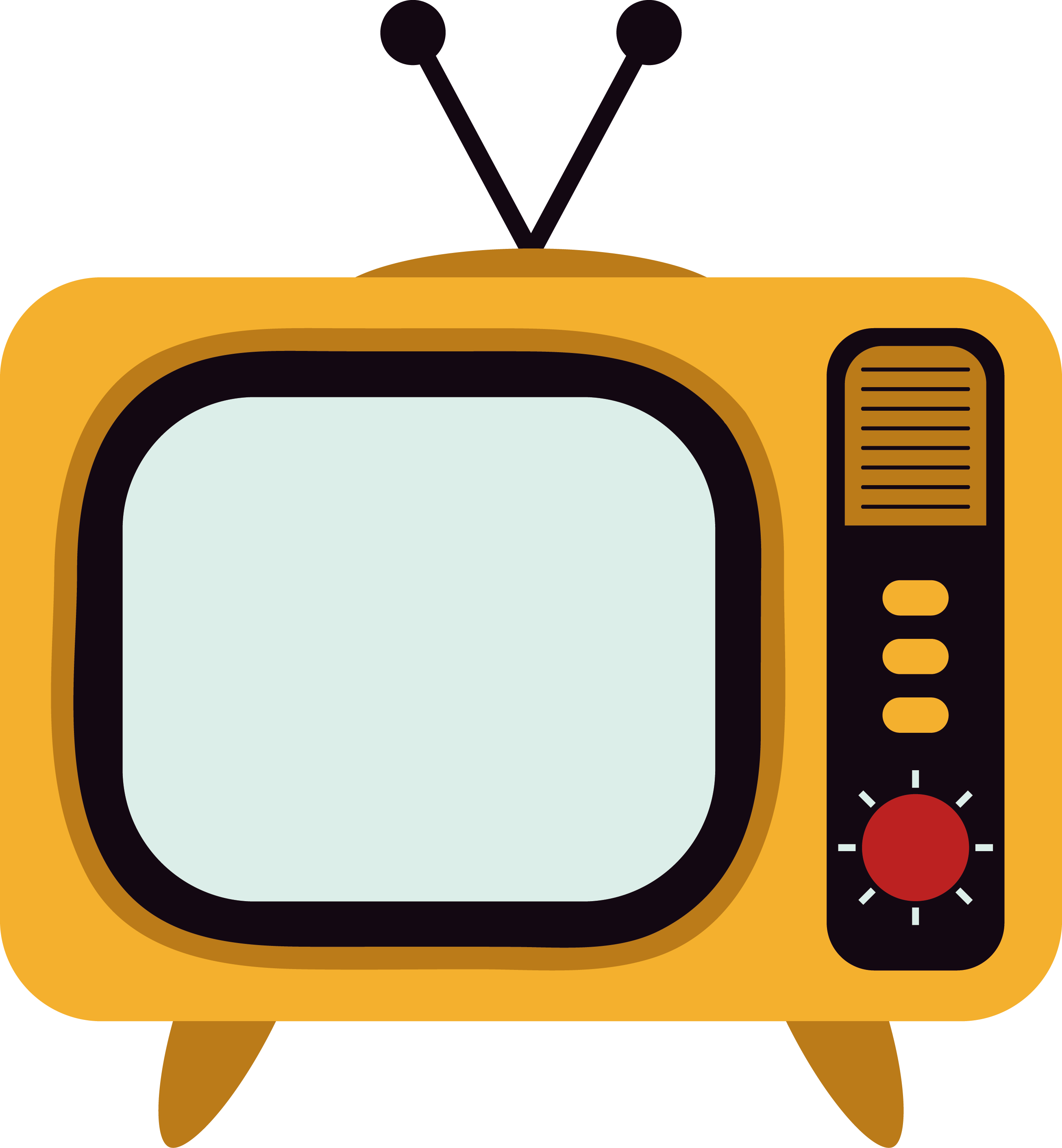 장례식의 흐름을 
요약한 영상
고인의 임종~장례식 전
장례 회사와 논의
장례 회사
 결정&
신체 수송 
배치 및 보안
부고의 통신
사망증명서(병원)
받고 진행
장례 영결식~발인 화장
탕관,납관              조문객 접수, 부의금 교환                 상주 인사
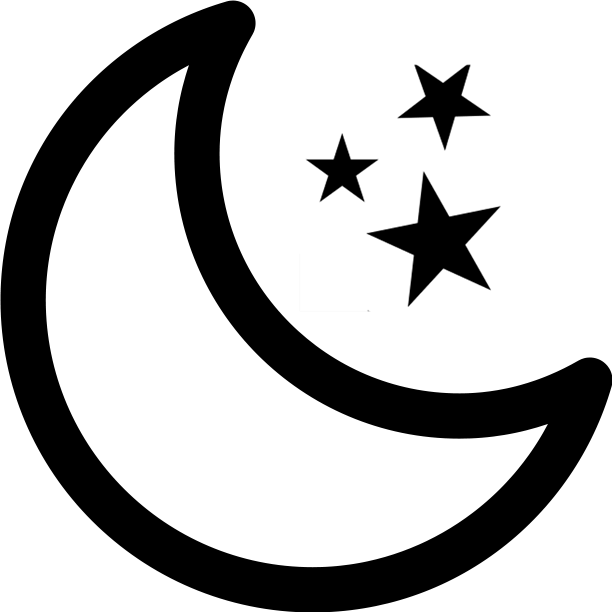 1                      2                         3                        4                        5
접수 설영, 준비                              독경,분향
통야
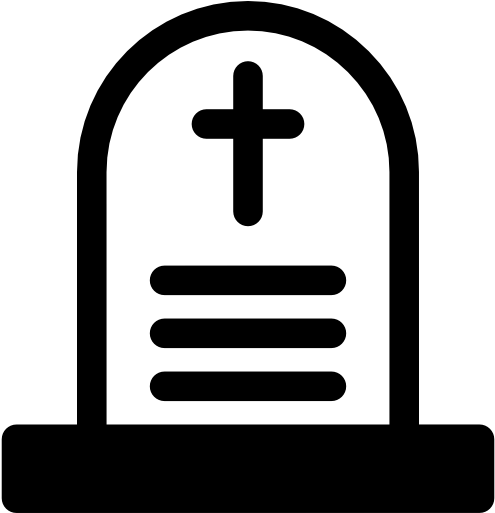 접수 설영,준비              상주 인사                             화장, 뼈 올리기
1                      2                         3                        4                        5
독경, 조사·조전,분향                  발인
장례식
장례식과 장례식 후&후속 추도식 배열
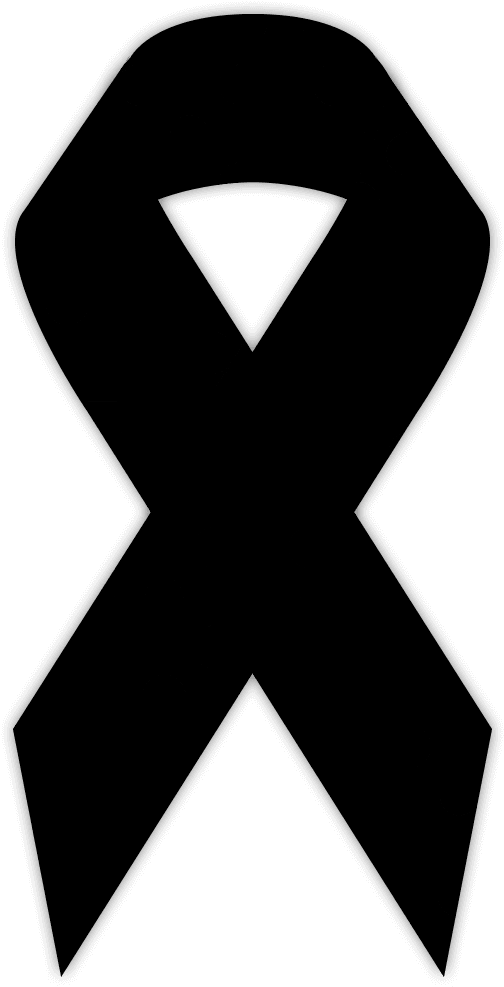 제단,무덤 구입        초칠일 법요              49일 법요와 납곡
1                  2                    3                    4                    5                  6
위패 준비                      전진 제거
초분 법요,
1주기 법요
3주기 법요 등
추도식
개인명의 예저금, 
보험,기타 계약 등의 해약절차
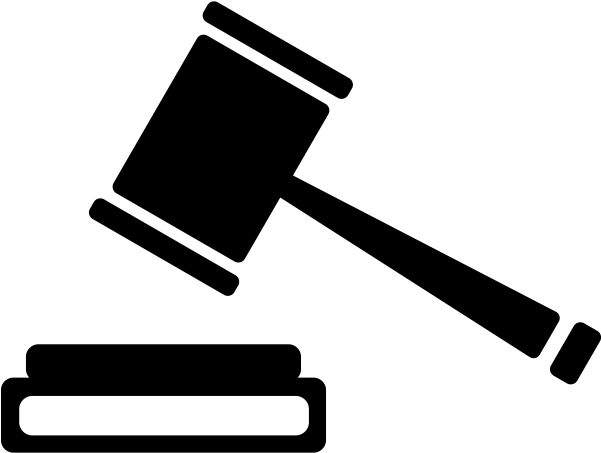 생명보험청구
1                               2                                  3                                4
국민건강보험&국민연금의 탈퇴절차         유산상속 등
행정&법
03
일본 장례식 매너
장례식 복장
성인의 복장
검은 의상 원칙
갑작스러운 사망의 경우:
남성-검은 유니폼 정장, 넥타이, 양말
여성-검정 계통의 수수한 색상의 정장/원피스



아이의 복장
교복/정장 드레스
교복이 없는 경우-흰색 셔츠/블라우스, 조끼 또는 블레이저 매치
스커트, 바지 색상:블랙,네이비블루,그레이
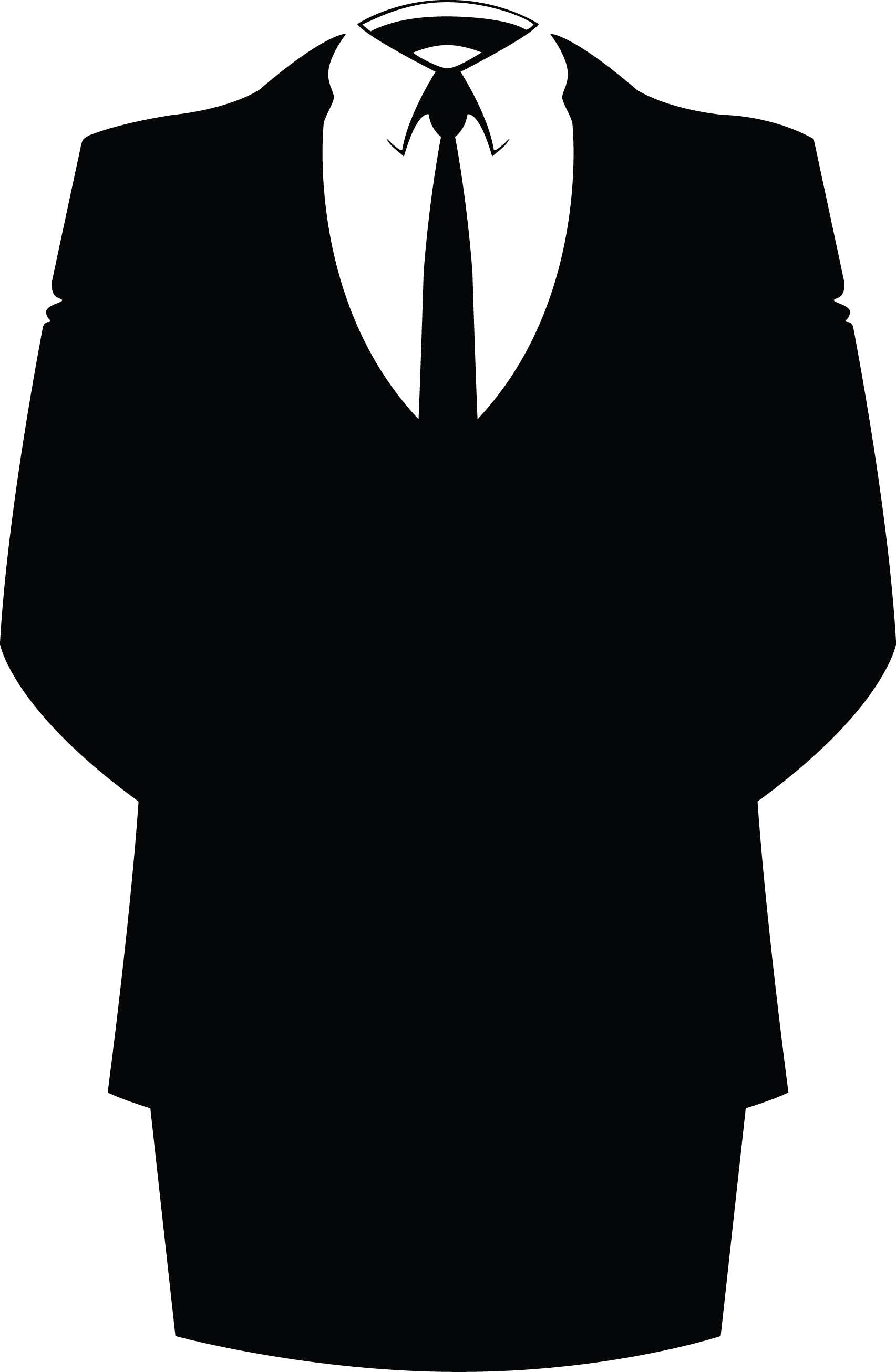 필요한 물건
구슬: 불교 의식과 무덤 방문 등 비상사태에 대비

부의금 봉투를 싸는 비단 보자기 : 손수건으로 대체 가능

가방과 벨트 : 화려한 장식이 없는 검정색                      *파충류 재료의 가방일 경우 살인을 의미하며 매너에 어긋남
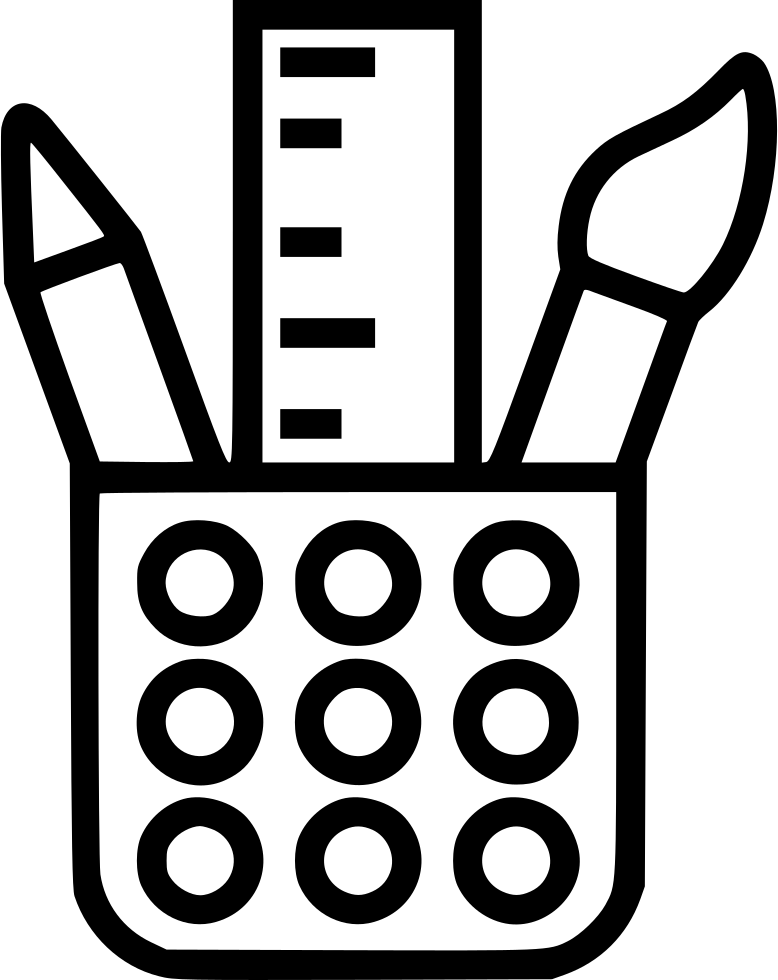 향의 매너, 금액의 시장 가격과 청구서
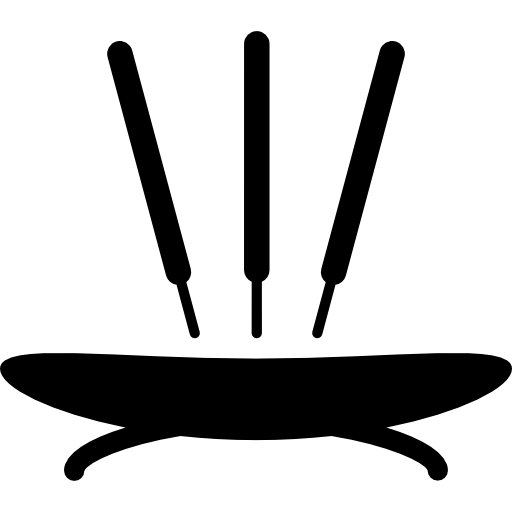 향의 매너
고인의 종교와 교단에 유의함
교단을 모를 때는 영전선 사용 가능
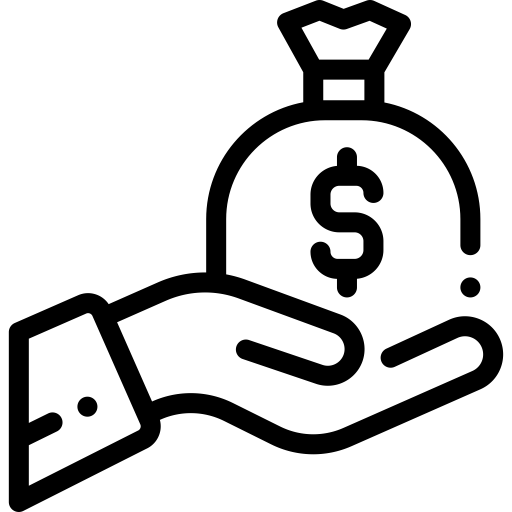 금액의 시장 가격과 청구서
고인이 부모님일 경우 :약 5만엔~10만엔
친척일 경우 : 약 10000엔~5만엔
직장지인/친구일 경우: 약 5000엔~1만엔
안면이 있는 정도: 약 3만엔
04
일본 장례의 역사
조몬 시대&야요이 시대
조몬 시대

매장 방법 수행

야요이 시대

신노부 장례식 시작
일반인들 사이에서 신노부 장례식이 일반화
무덤의 등장
코펀 시대&아스카 시대
코펀 시대

코펀 무덤의 상용화
부유층의 전방 무덤이 증가
석조 챔버에 구리 거울,재스퍼 보물,검,
     호코코 등과 함꼐 관을 보관

아스카 시대

고대 무덤을 지은 기록 존재
가벼운 장례식이 발령-> 대규모 매장 마운드 소멸
화장의 등장
나라 시대&헤이안 시대
나라 시대

수도 내부에 무덤 짓는것이 금지됨
서민의 무덤은 특정 장소에 묻힘


헤이안 시대

뼈가 있고 고야산에서 화장된 채로 남아있는 다카노본이 활발히 수행됨
가마쿠라 시대&무로마치 시대
가마쿠라 시대

가마쿠라 불교가 인기를 얻으며 화장이 널리 퍼짐
화장장이 적고 시체 소각이 어려워 매장이 오래 지속되었음
가마쿠라 불교의 확산->본격적 장례식


무로마치 시대

사원 부지에 묘지를 세움->성전 묘지의 시작
에도 시대
에도 시대

불교 방식 장례식의 시작->현대 일본 장례의 90% 이상
사원 계약 제도 설립                                                  
장례 행렬의 규모:사무라이는 서민과 달리 고가의 등불 사용 가능
성전 장례식 후 시신은 매장
메이지 시대&다이쇼 시대
메이지 시대

사원묘지의 국유지화
자장제 금지->모든 장례는 신주,승려에 의해 치러짐
화장의 의무화
상복의 변화(흰색->검은색)


다이쇼 시대

가마를 사용한 장송의 감소
현대 장례식의 원형
05
한국과의 차이점
한국의 장례식은 고인이 사망한 지 3일 후에 열림
-개최하는데 3일 소요
-일본에는 자정, 이른 아침까지 환대 문화가 남아있음

장례식장이 병원에 붙어있음
-일본에서는 사원과 장례식장에서 장례식을 치룸

화장 비율

뼈와 무덤 상황
-많은 기독교인들이 무덤 앞에서 함께 노래를 부름

한국의 무덤 방문 
-새해, 추석, 고인의 죽음의 기념일에 무덤을 방문함
출처
06
https://haa.athuman.com/media/japanese/culture/1173/
https://ja.wikipedia.org/wiki/%E8%91%AC%E5%84%80
https://www.e-sogi.com/guide/16539/
https://www.osohshiki.jp/column/article/208/
http://web.sanin.jp/p/sousen/1/3/1/7/01/
http://www.aoisousai.net/article/15272750.html
https://president.jp/articles/-/45872?page=1
https://president.jp/articles/-/45872?page=1
https://webronza.asahi.com/culture/articles/2021011800006.html?page=2
https://www.famille-kazokusou.com/magazine/after/95
https://www.e-sogi.com/guide/15486/
https://president.jp/articles/-/30639?page=1
https://www.e-sogi.com/guide/1656/
https://m.sohu.com/n/479473825/?wscrid=95360_8
https://with-house.jp/blog/2020/09/6135/
https://www.youtube.com/watch?v=0T0boZszBYQ
https://www.osohshiki.jp/column/article/183/
http://tokyo.sousai.net/column/column_002.html
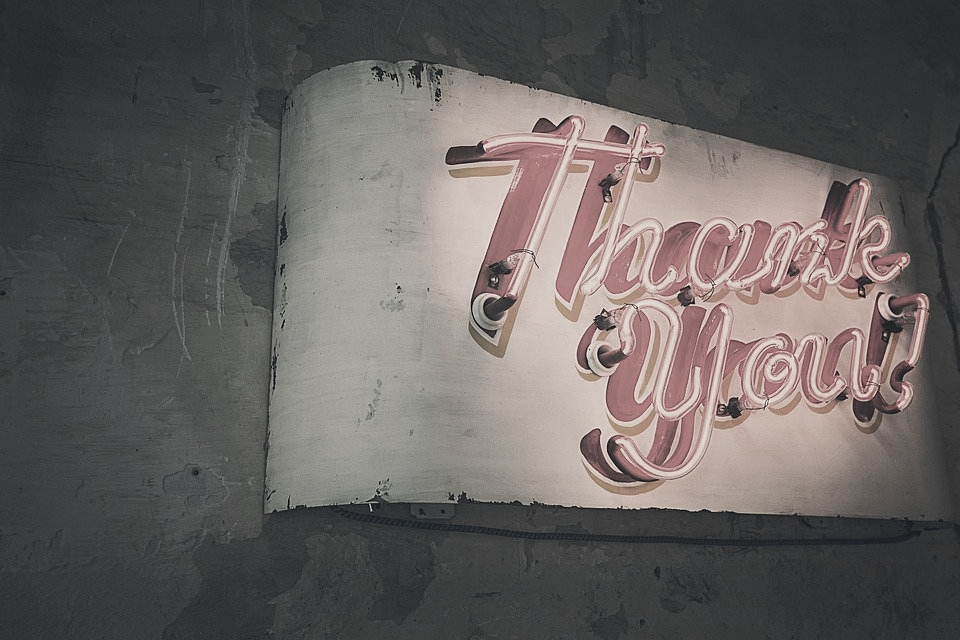 감사합니다!